GEBELİKTE HİPERTANSİYON VE ŞİDDETLİ PREEKLAMPSİ
SUNU PLANI
GİRİŞ
SINIFLANDIRMA
NORMAL MATERNAL UYUM
PATOFİZYOLOJİ
RİSK FAKTÖRLERİ
PREDİKTİVİTE
YÖNETİM
ÖNLEME
GİRİŞ
İNSİDANSI %8-15
YILDA 50.000 MATERNAL ÖLÜM
MATERNAL VE FETAL MORTALİTEYİ ANLAMLI OLARAK ARTIRIR.
GELECEKTEKİ MATERNAL KARDİOVASKÜLER HASTALIKLA İLİŞKİLİ
İNTRAUTERİN GELİŞME GERİLİĞİ, PRETERM DOĞUM, DÜŞÜK DOĞUM AĞIRLIĞI VE PERİNATAL ÖLÜM İLE DOĞRUDAN İLİŞKİLİ 
NICE CLINICAL GUIDELINE :HYPERTENSION IN PREGNANCY
GİRİŞ
Dekolmana bağlı ciddi kanama
  Koagulopati
  Serebrovaskuler kanama
  Pulmoner ödem
  Akut renal yetmezlik
  Karaciğer rüptürü
  Retina yırtılması
İNSİDANSI %8-15
YILDA 50.000 MATERNAL ÖLÜM
MATERNAL VE FETAL MORTALİTEYİ ANLAMLI OLARAK ARTIRIR.
GELECEKTEKİ MATERNAL KARDİOVASKÜLER HASTALIKLA İLİŞKİLİ
İNTRAUTERİN GELİŞME GERİLİĞİ, PRETERM DOĞUM, DÜŞÜK DOĞUM AĞIRLIĞI VE PERİNATAL ÖLÜM İLE DOĞRUDAN İLİŞKİLİ 
NICE CLINICAL GUIDELINE :HYPERTENSION IN PREGNANCY
[Speaker Notes: Nice national institute for health and care excellence]
GİRİŞ
Dekolmana bağlı ciddi kanama
  Koagulopati
  Serebrovaskuler kanama
  Pulmoner ödem
  Akut renal yetmezlik
  Karaciğer rüptürü
  Retina yırtılması
İNSİDANSI %8-15
YILDA 50.000 MATERNAL ÖLÜM
MATERNAL VE FETAL MORTALİTEYİ ANLAMLI OLARAK ARTIRIR.
GELECEKTEKİ MATERNAL KARDİOVASKÜLER HASTALIKLA İLİŞKİLİ
İNTRAUTERİN GELİŞME GERİLİĞİ, PRETERM DOĞUM, DÜŞÜK DOĞUM AĞIRLIĞI VE PERİNATAL ÖLÜM İLE DOĞRUDAN İLİŞKİLİ 
NICE CLINICAL GUIDELINE :HYPERTENSION IN PREGNANCY
Plesanta dekolmanı
  Uteroplasenter yetmezlik
  Prematürite
Global causes of maternal death: a WHO systematic analysis 2014
SINIFLANDIRMA
GESTASYONEL HİPERTANSİYON
PREEKLAMPSİ-EKLAMPSİ
SÜPEREMPOZE PREEKLAMPSİ
KRONİK HT
[Speaker Notes: Uygun kaf boyutu 1.5 katı
Oturur pozisyonda ölçüm]
GESTASYONEL HİPERTANSİYON
GESTASYONEL HİPERTANSİYON
PREEKLAMPSİ-EKLAMPSİ
SÜPEREMPOZE PREEKLAMPSİ
KRONİK HT
>20 .Gebelik haftasında hipertansiyon gelişmeli

-Önceden normotansif  olmalı
Sistolik ≥ 140 mmHg    
VEYA  
Diastolik 90 mmHg –
4 saat arayla 
-Kan basıncı en geç postpartum 6. haftada normale döner.
[Speaker Notes: İlk kez gebeliğin 20 haftasından sonra ortaya çıkan ve post partum 6.haftada normale dönen kan basıncı yükselmesidir.Proteinüri yoktur.Gebelikte hipertansif hastalıkların en sık nedenidir.

Hafif G.H. TA > 140/90 mm/Hg Ağır G.H. TA > 160/110 mm/Hg]
PREEKLAMPSİ-EKLAMPSİ
GESTASYONEL HİPERTANSİYON
PREEKLAMPSİ-EKLAMPSİ
SÜPEREMPOZE PREEKLAMPSİ
KRONİK HT
ŞİDDETLİ PREEKLAMPSİ
ŞİDDETLİ BULGULAR OLMAYAN PREEKLAMPSİ
EKLAMPSİ
PREEKLAMPSİ
Proteinuri 
 spot idrar protein/kreatinin >0.3  –>300 mg/24 saat  –≥1+ dipstick test

Trombositopeni 
PLT <100,000/dL

Karaciğer fonksiyon bozukluğu   
  x2 transaminaz düzeyi

Renal yetmezlik  
KRE >1.1 mg/dL  
başka renal hastalık yokken x2 artış 

Pulmoner ödem 

Serebral veya görsel semptomlar
Hipertansiyon

 (140–159/90–109 mmHg 4 saat arayla veya
 >160/110 birkaç dakika arayla)

+

Sistemik Tutulum
[Speaker Notes: BULGULAR  Hipertansiyon  Proteinüri  Ödem  Derin tendon reflekslerinde artış  Retina değişiklikleri
SEMPTOMLAR  Serebral : 
Başağrısı, başdönmesi, kulak çınlaması,bilinç bulanıklığı, 
 Görsel : Retina yırtılması, ödem, diplopi,skotom, körlük,
  Gastroentestinal : Bulantı kusma,epigastrik ve sağ üst kadran ağrısı, hematemez
  Renal : Oligüri, anüri ,hematüri]
ŞİDDETLİ PREEKLAMPSİ
Proteinuri 
 spot idrar protein/kreatinin >0.3  
>300 mg/24 saat  
≥1+ dipstick test

Trombositopeni 
PLT <100,000/dL

Karaciğer fonksiyon bozukluğu   
  x2 transaminaz düzeyi
Sağ üst kadran veya epigastrik ağrı

Renal yetmezlik  
KRE >1.1 mg/dL  
başka renal hastalık yokken x2 artış 

Pulmoner ödem 

Serebral veya görsel semptomlar
Hipertansiyon
 (>160/110 4 saat arayla)

+

Sistemik Tutulum
[Speaker Notes: Delta hipertansiyon : hasta normotansif sınırlarda iken preeklamptik sürece girmiş olabilir. Hastanın tansiyon takibinde sistolik >30 Diastolik >15 mmhglık artışta dikkatli olunmalı (alexander 2006)]
ŞİDDETLİ PREEKLAMPSİ
Proteinuri 
 spot idrar protein/kreatinin >0.3  
>300 mg/24 saat  
≥1+ dipstick test

Trombositopeni 
PLT <100,000/dL

Karaciğer fonksiyon bozukluğu   
  x2 transaminaz düzeyi
Sağ üst kadran veya epigastrik ağrı

Renal yetmezlik  
KRE >1.1 mg/dL  
başka renal hastalık yokken x2 artış 

Pulmoner ödem 

Serebral veya görsel semptomlar
ERKEN BAŞLANGIÇLI HASTALIK
ŞİDDETLİ PREEKLAMPSİ
ACOG <35 HFT
SOGC <34 HFT
Hipertansiyon
 (>160/110 4 saat arayla)

+

Sistemik Tutulum
[Speaker Notes: acog:American collage of obstetricians and gynecologists
Sogc:te society of obstetricians and gynecologists of canada]
EKLAMPSİ
Eklamptik Nöbet:
Tonik-klonik vasıfta
Antepartum-intrapartum-postpartum
En çok 3.trimesterde
Aura yoktur
Ateş kötü prognostik faktördür(hemoraji?)
Preeklampsi
+
Nörolojik semptomlar
(En sık baş ağrısı)
[Speaker Notes: Son dönemde postpartum dönemde görülme sıklığı artmıştır bunun sebebi iyi antenatal bakım erken tanının artışı ve etkin mgso4 kullanımı
Postpartum 48.saatte gelişmesi halinde farklı bir etiyoloji düşünülmelidir. 
Ateş intrakranial hemoraji bulgusudur]
EKLAMPSİ
Önlemede Magnezyum Sülfat
Kontrol etmede midazolam, lorazepam,amobarbital
Eklamptik Nöbet:
Tonik-klonik vasıfta
Antepartum-intrapartum-postpartum
En çok 3.trimesterde
Aura yoktur
Ateş kötü prognostik faktördür(hemoraji?)
Preeklampsi
+
Nörolojik semptomlar
(En sık baş ağrısı)
[Speaker Notes: Nöbet proflaksisinde mgso4 kullanılırken kontrol etmede buna ek midazolam lorazepam amobarbital kullanılabilir.]
SÜPEREMPOZE PREEKLAMPSİ
GESTASYONEL HİPERTANSİYON
PREEKLAMPSİ-EKLAMPSİ
SÜPEREMPOZE PREEKLAMPSİ
KRONİK HT
Süperempoze Preeklampsi

Önceden hipertansiyon mevcutken
+
Proteinüri gelişimi 
Veya
Mevcut proteinürinin şiddetlenmesi
[Speaker Notes: Gebelik öncesi hipertansif olan hastada gebelik sonrası yeni proteinüri gelişimi veya mevcut proteinürinin şiddetlenmesi]
KRONİK HİPERTANSİYON
GESTASYONEL HİPERTANSİYON
PREEKLAMPSİ-EKLAMPSİ
SÜPEREMPOZE PREEKLAMPSİ
KRONİK HT
Kronik Hipertansiyon  
Gebelikten önce veya
<20 .Gebelik haftasından önce
+
Postpartum 12. hafta sonrasında
NORMAL MATERNAL UYUM
-KAN HACMİ (Daha çok plazma ile artış- dilüsyonel anemi)
-KALP DEBİSİ
-KALP HIZI
-NABIZ BASINCI ARTAR
SİSTOLİK KAN BASINCI VE SİSTEMİK VASKÜLER DİRENÇ AZALIR
[Speaker Notes: Gebelik diğer sistemlerde olduğu gibi kardiyovasküler sistemde de birçok değişikliğe yol açar. Bu değişiklikle-rin başlıcaları;
Gebeliğin 6. haftasından 2. trimesterin ortasına kadar, kan hacminde giderek artan bir hızda artış ortaya çıkar. Kan hacmindeki artış daha çok plazma ile olduğundan, gebelerde dilüsyona bağlı olarak hemoglobin konsantrasyonu ve hematokritte düşme görülebilir. Bu duruma dilüsyonel anemi veya gebeliğin fizyolojik anemisi denir.
Kan hacmindeki artış, kalbin atım hacminde ve debisinde değişikliklerin olmasına yol açar. Kalbin atım hacminde yaklaşık %30-50 oranında bir artış görülür. Kalp debisinin ve atım hacminin artması gebeliğin 5. haftasında başlar ve 3. trimesterin başına veya 2. trimesterin sonlarına kadar sürer.
Gebeliğin ilk trimesterinde sistemik arteriyel kan basıncı düşer. Kan basıncında düşme eğilimi ikinci trimesterin ortasına kadar devam eder ve termden önce gebelik öncesi değerlere dönüş görülür. Kan basıncındaki bu düşüş gebelikle birlikte gelişen periferik vasküler direnç azalmasından kaynaklanır.]
PATOFİZYOLOJİ
YETERSİZ TROFOBLAST İNVAZYONU
PLASENTAL HİPOKSİ
İNFLAMATUAR SİTOKİNLERİN SALINIMI
PLATELET VE ENDOTELYAL HÜCRE AKTİVASYONU-HASARI
PREEKLAMPSİNİN KLİNİK SEMPTOMLARI
[Speaker Notes: Bozulmuş plasentasyona sekonder endotel disfonksiyonu 


Tnf alfa ve IL aracılığıyla oksidasyon artar reaktif o2 radikalleri endotelyal injuriye sebep olur. 
Lipid yüklü makofajlar artar ateroza sebep olur
Mikrovasküler koagülasyon aktivasyonu trombositopeniye yol açar
Artmış kapler permeabilite pulmoner ödem ve prroteinüriye sebep olur. 
Endotelyal aktivasyon vazokonstrüksiyona artış reziastansa ve hta yol açar
Endotelyal h hasarı sonucu fibrinojen ve plateletler subendotele sızar
Trofoblastlardan salınan slubl fimozin tirzin 1 artar pıgf ve vegf azalır endoteltal disfonksiyons yol açar
Solubl endolgin azalmış endotelyal no bağımlı vazodilatasyona yol açar]
Anti-anjiogenik cevap
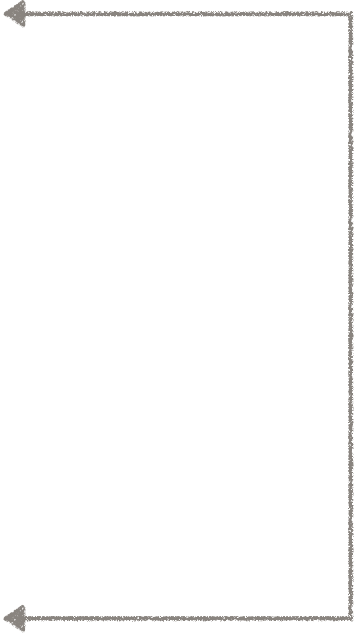 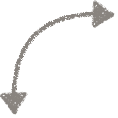 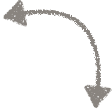 sFLT sEnd /PLGF
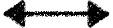 PREEKLAMPSİ
İmmün cevap
inflamatuar/antiinflamatuar süreçler
Anormal trofoblastik invazyon
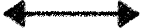 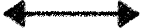 IL-6, TNFa/IL-10
Spiral arter remodellingte bozulma
Oksijen disrüpsiyonu
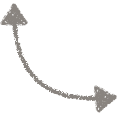 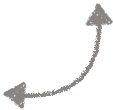 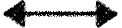 HIF-1a 
plasental oksidatif stres
RİSK FAKTÖRLERİ
Obezite, medikal hastalık öyküsü, düşük sosyoekonomik düzey, trizomi 13 ve hidrops fetalis, mol hidatiform gibi gebelik komplikasyonları diğer risk faktörleridir.
[Speaker Notes: İkiz gebeliklerde preeklampsi riski zigositeden bağımsızdır(maxwell 2001) 
Ivf ile preeklampsi riski artarken ıuı ve ovulasyon indüksiyonu ile artış görülmemiş ülkemizde yapılmış -2014-
obezite bmi>35 kg/m2]
RİSK FAKTÖRLERİ
Obezite, medikal hastalık öyküsü, düşük sosyoekonomik düzey, trizomi 13 ve hidrops fetalis, mol hidatiform gibi gebelik komplikasyonları diğer risk faktörleridir.
Fetus değil koryon villusların olması gereklidir.
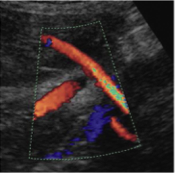 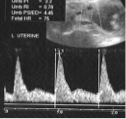 PREDİKTİVİTE
Roll over testi 
		 Angiotensin infüzyon testi 
		 Pozitif izometrik egzersiz testi
 Plazma fibronektin seviyesi 
		 Platelet angiotensin reseptör artışı 
		 Platelet intrasellüler kalsiyum düzeyleri 
		 Hipokalsiüri 
	 Mikroalbuminüri 
		 Trombositopeni 
		 Il.trimestr plazma homosistein düzeyi artışı 
		 I.trimestr PAPP A düşüklüğü 
		 Il.trimestr HCG düzeyi düşüklüğü 
		 Serum ürik asit düzeyi artışı
18.haftada uterin arter doppler değişiklikleri 
Camphell ve arkadaşları preeklamptik hastalarda 18. haftada periferik vasküler dirençte artışı gösteren diastolik çentiğe baktılar. Düşük risk grubunda taramada faydalı bulunmadı.
Coleman’ın çalışmasında uterin arter dopplerin erken prediktör olabileceği açıklandı. Kanıt lll 
(Coleman MA PLASENTA .2000)
[Speaker Notes: Plasental perfüzyon ve vasküler direnç disfonksiyonu• Doppler US Renin Platelet Anjiotensin II bağlanması 
Renal Disfonksiyon Mikroalbuminuri • Serum Urikasit• Uriner Ca atılımı 
.Fetoplasental Ünit Endokrin Disfonksiyonu. • hCG• AFP• İnhibin-A• Aktivin-A• PAPP-A
Endotelial Disfonksiyon, Büyüme Faktörleri ve Oksidatif Stress Sitokinler• PLGF• VEGF• S-FMS-like TK • sEndoglin 
İlk trimesterde yüksek olan PI 16-18 hf (2.dalga) trofoblast invazyonu ile 22 haftada düşmeli!! Düşmemesi invazyon defektli için prediktif!!!]
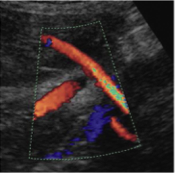 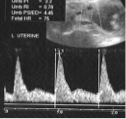 PREDİKTİVİTE
Roll over testi 
		 Angiotensin infüzyon testi 
		 Pozitif izometrik egzersiz testi
 Plazma fibronektin seviyesi 
		 Platelet angiotensin reseptör artışı 
		 Platelet intrasellüler kalsiyum düzeyleri 
		 Hipokalsiüri 
	 Mikroalbuminüri 
		 Trombositopeni 
		 Il.trimestr plazma homosistein düzeyi artışı 
		 I.trimestr PAPP A düşüklüğü 
		 Il.trimestr HCG düzeyi düşüklüğü 
		 Serum ürik asit düzeyi artışı
18.haftada uterin arter doppler değişiklikleri 
Camphell ve arkadaşları preeklamptik hastalarda 18. haftada periferik vasküler dirençte artışı gösteren diastolik çentiğe baktılar. Düşük risk grubunda taramada faydalı bulunmadı.
Coleman’ın çalışmasında uterin arter dopplerin erken prediktör olabileceği açıklandı. Kanıt lll 
(Coleman MA PLASENTA .2000)
Preeklampsi için hiçbir tarama testi güvenilir ya da maliyet etkin değildir.
[Speaker Notes: Plasental perfüzyon ve vasküler direnç disfonksiyonu• Doppler US Renin Platelet Anjiotensin II bağlanması 
Renal Disfonksiyon Mikroalbuminuri • Serum Urikasit• Uriner Ca atılımı 
.Fetoplasental Ünit Endokrin Disfonksiyonu. • hCG• AFP• İnhibin-A• Aktivin-A• PAPP-A
Endotelial Disfonksiyon, Büyüme Faktörleri ve Oksidatif Stress Sitokinler• PLGF• VEGF• S-FMS-like TK • sEndoglin 
İlk trimesterde yüksek olan PI 16-18 hf (2.dalga) trofoblast invazyonu ile 22 haftada düşmeli!! Düşmemesi invazyon defektli için prediktif!!!]
ANTEPARTUM YÖNETİM
Tedavi planlanırken ;
-Hastalığın şiddeti
-Gebelik haftası
-Annenin durumu
-Fetusun durumu
-Servikal bishop skoru bilinmelidir.
[Speaker Notes: Preeklampsi yönetimi 3 aşamalıdır:
-normotansiyonun sağlanması
-nöbet proflaksisi
-doğumun planlanması
23 hft altı gebelikler termine edilir 24-28 arası anne görüşü de alınarak takip edilir
28-33 arası steroid uygulaması yapılır ilk 24 sa mgso4 verilir 1-2 hafta takip beklenir acil durumda doğum indüklenir
34 hftda ac maturasyonuna göre doğum indüklenir]
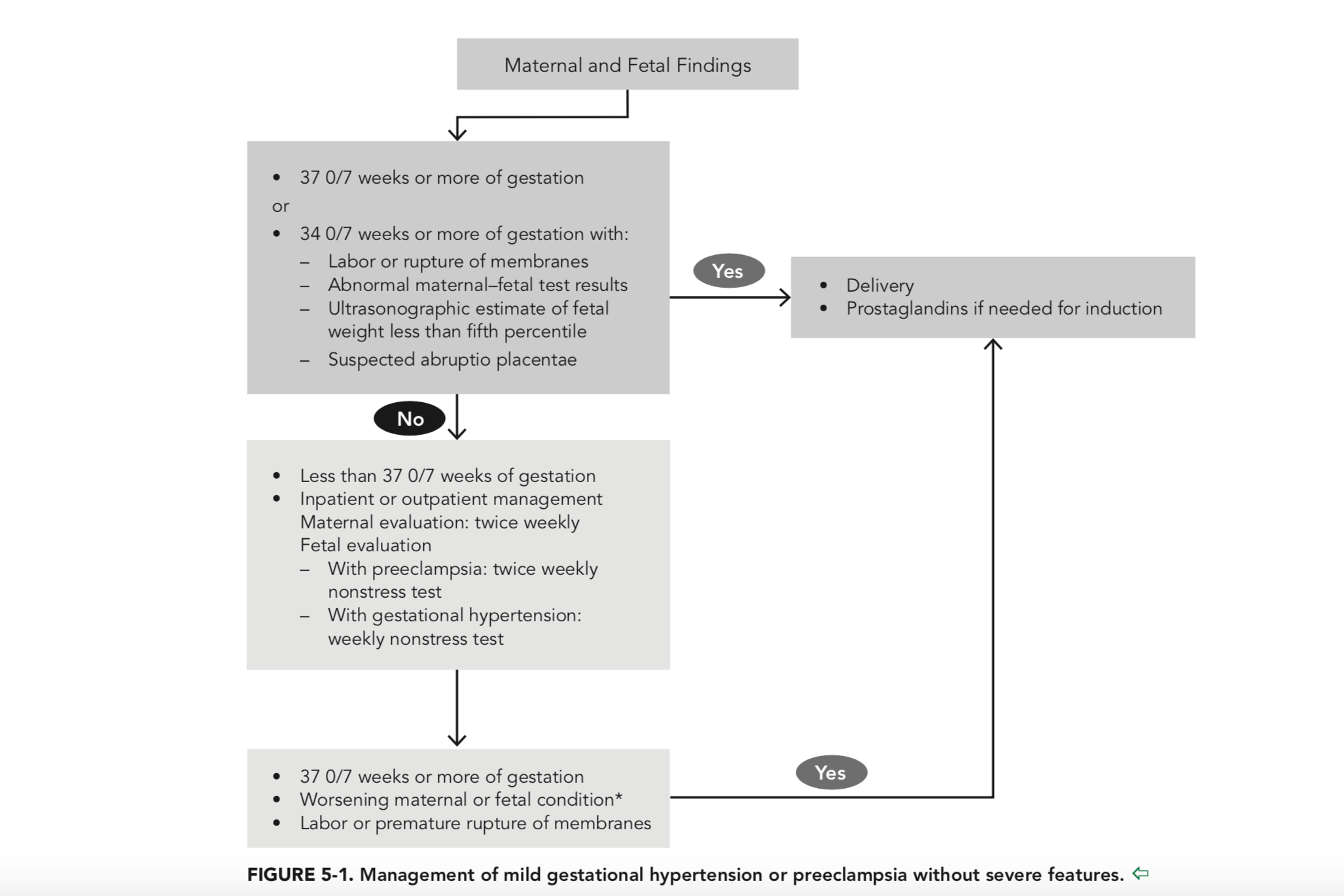 Maternal Fetal Bulgular
•	37 0/7  HAFTA VE ÜZERİ GEBELİK 
	•	34 0/7 HAFTA VE ÜZERİ GEBELİĞE EK 
		– MEMRAN RÜPTÜRÜ YA DA AKTİF EYLEM 
		–  ANORMAL MATERNAL YA DA FETAL DEĞERLENDİRME
		–  ULTRASONOGRAFİK DEĞERLENDİRMEDE 50 PERSANTİLİN ALTINDA FETAL AĞIRLIK SAPTANMASI
		–  ABRUPTİO PLASENTA ŞÜPHESİ
VAR
-DOĞUM
-İNDÜKSİYON İHTİYACI VARSA PG
YOK
•37 0/7  HAFTA ALTI GEBELİK
	•YATARAK YA DA AYAKTAN TEDAVİ 
ANNE:HAFTADA 2 KEZ
FETUS
- PREEKLAMPSİ: HAFTADA 2 KEZ NST
- GESTASYONEL HT: HAFTALIK NST
VAR
•	37 0/7  HAFTA VE ÜZERİ GEBELİK 
	•	MATERNAL VEYA FETAL DURUMDA KÖTÜLEŞME

	•	DOĞUM EYLEMİ YA DA ERKEN MEMBRAN RÜPTÜRÜ
[Speaker Notes: Hafif preeklampsi yönetimi]
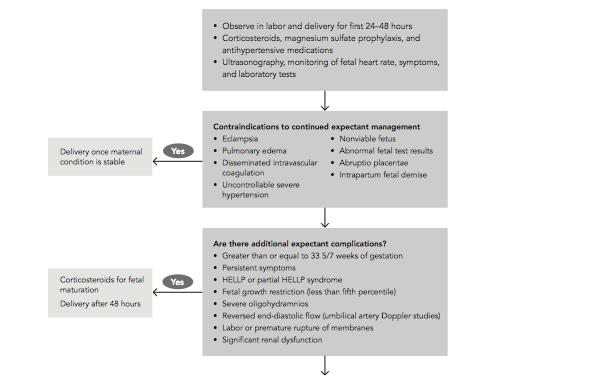 • İlk 24-48 saat doğum eylemi ve doğum boyunca gözlemle
• Kortikosteroidler, magnezyum sülfat profilaksisi ve
antihipertansif ilaçlar
• Ultrasonografi, fetal monitorizasyon, semptomlar,
ve laboratuvar testleri
Ekspektan yönetimin kontraendikasyonları
Eklampsi
Pulmoner ödem 
DİK
Kontrol edilemeyen şiddetli hipertansiyon
Nonviabl fetus
Anormal fetal test sonuçları 
Abruptio plasenta
İntrapartum fetal ölüm
VAR
ANNE STABİL OLUR OLMAZ DOĞUM
Ek komplikasyon var mı?
• 33 5/7 gestasyonel hafta veya daha büyük
• Persiste semptomlar
• HELLP
• Fetal büyüme kısıtlılığı (5. persentilden daha az)
• Şiddetli oligohidramnios
• Reverse end diastolik akım (Umbilikal Arter Doppler )
• Doğum eylemi veya prematür membran rüptürü
• Belirgin böbrek yetmezliği
KORTİKOSTEROİD
48 SA SONRA DOĞUM
VAR
[Speaker Notes: Şiddetli preeklampsi yönetimi 
1Doğum indüksiyonu 
Maternal fetal değerlendirme 
Mgso4 endikasyonu var mı 
tehlikeli ht tedavi et
2konservatif durumun kendine olduğu durumda 23 haftanın altonda acog terminasyon öneriyor 
34 haftanın altında doğum 
Konservatif tedavi yapabiliyorsan 24 48 sa hospitalize et ks yapılır  k.endike durum gelişirse doğurtulur. Gelişmezse antihipertansifle tac ? 
Şiddetli bulgular varlığında tek doz ks sonrası anne stabil olur olmaz doğum indülenir
48 sa geciktirebileceğimiz durumlar : ks 24 sa ara ile iki doz z yapılır ) 
	-pprom tpenş 100.000 altında 
	-]
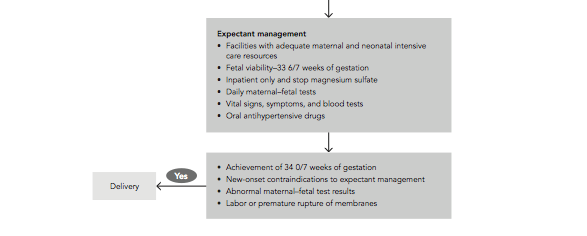 Ekspektan yönetim
• Yeterli anne ve yenidoğan yoğun bakım olanağı olan merkezde
• Fetal viabilite – 33 6/7 haftalık gebelik
• Yatarak tedavi
• Günlük maternal-fetal değerlendirme
• Vital bulgular, semptomlar ve kan testleri
• Oral antihipertansif ilaçlar
34 0/7 haftalık gebeliğe ulaşmış
Ekspektan yaklaşıma kontrendike durumlar
Anormal maternal-fetal test sonuçları
 Doğum eylemi veya prematür membran rüptürü
VAR
DOĞUM
[Speaker Notes: Özetle termde şiddeti pe doğumu başlat
Pretermde şiddetli doğumu başlat
Termde hafif takip et kötüleşirse doğurt
Pretermde hafif takip et ks yap net bfp kan tetkikleri]
HELLP
Hemoliz+Yükselmiş Karaciğer Enzimleri+Düşük Trombosit Sayısı
->34 hf gebelikte veya daha önce intravasküler koagülasyon, karaciğer enfarktüsü veya kanama, böbrek yetmezliği, pulmoner ödem, abruptio plasenta ortaya çıkması durumunda hızla doğum

-Termden uzak olan hastalar üçüncü basamak bir merkezde bakım almalı

-Birçok gözlemsel ve retrospektif çalışma, magnezyum sülfat tedavisi ve şiddetli hipertansiyonun kontrolü ile birlikte, farklı steroid rejimlerinin HELLP sendromunda majör maternal morbidite ile ilişkili bir azalma ile ilişkili olduğunu bulmuştur .

-Kortikosteroidler verildiğinde belirgin olarak artmış maternal trombosit sayıları bulmuş ancak maternal mortalite veya ciddi maternal morbiditelerde iyileşme kanıtı bildirilmemiştir. 2010 Cochrane meta-analizi
[Speaker Notes: -Antepartum veya postpartum gelişebilir-Klinik seyri genellikle maternal ve fetal durumdaki progresif ve bazen ani bir bozulma ile karakterize -Artmış maternal morbidite ve mortalite oranları ile ilişkilidir.
-Yb ve uzman personel gerekliliği sebebi ile termden uzak olan hastalar üçüncü basamak bir bakım merkezinde bakım almalı]
İNTRAPARTUM YÖNETİM
Doğum preeklamptik süreci sonlandırır.
Travay ve postpartum dönemde tüm şiddetli preeklampsi ve eklampsi olgularına magnezyum profilaksisi önerilmektedir. (ACOG)

		 -Travay süresince sürekli elektronik monitorizasyon
		 -Dengeli elektrolit solüsyonu 100 ml /saat hızında
    -Pulmoner ödem ve oligüri açısından izlem (İNVAZİV MONİTORİZASYON?)
    -Profilaktik trombosit süspansiyonu trombosit sayısı 20.000in altında derhal uygulanmalıdır.
[Speaker Notes: Sıvı yüklemesinden ve diüretik tedaviden kaçınılmalı 
Diüretik tedavi sadece nedeni Bilinmeyen pulmoner ödem varlığında endikedir.
İnvaziv monitorizasyon acog kılavuzuna göre önerilmemektedir. Nedeni bilinmeyen pulmoner ödem ve sıvı tedavisine yanıt vermeyen oligüride invaziv monitorizasyon fayda sağlayabilir. Profilaktik trombosit süspansiyonu trombosit sayısı 50.000 in altına inmedikçe aşırı kanama ya da trombosit disfonksiyonu yoksa uygulanmaz ancak 20.000in altında derhal uygulanmalıdır.]
Doğum Şekli Ne Olmalı ?
Optimal doğum şeklini inceleyen randomize klinik çalışma yoktur
Termden uzak gebelerde yapılan retrospektif çalışmalarda doğum indüksiyonu >C/S (NassarAH 1998 ) (Aleksandr JM 1999) 

<32.hf dan önce C/S > doğum indüksiyonu


Rejyonel anestezi travay ve doğum için tercih edilmelidir. Koagülopati varlığında genellikle kontrendikedir. 


Preeklamptik kadınlarda intravasküler volum azalmasına bağlı hemokonsantrasyon vardır. Kan kaybına karşı toleransları diğer gebelere göre çok azalmıştır. Postpartum şok***
[Speaker Notes: Servikal olgunlaşma yoksa veya acil bir endikasyon halinde cs tercih edilebilir 
Doğum indüksiyonunda prostoglandin analoğu veya balonla indüksiyon kullanılabilir
Hipovolemisi olan gebelerde rejyonel anesteziye bağlı kan basıncı düşmeleri ve fetal distres oluşabilir.Düşük doz aspirin kullananlarda, koagulapati ya da trombositopeni yoksa uygulanabilir. 
Genel anestezi kullanılacaksa entübasyon öncesi antihipertansif kontrolün yapılmış olması gereklidir.]
POSTPARTUM YÖNETİM
Doğum patofizyolojiyi hemen geri çevirmez
Konvülsiyonların bir kısmı postpartum ilk 24 saate : ilk 24 saat Mg profilaksisine devam

Diürezin başlamasıyla Mg konsantrasyonları düşse de bu durum preeklamptik prosesin çözüldüğünü de gösterir.

4-6 gün kan basıncı kontrollerine devam edilmelidir. Gerekirse tekrar antihipertansife başlanabilir. 
(diastolik basınç >105 mm/Hg)

Hipertansiyonu devam edenler evlerine antihipertansifle gönderilir. Ancak haftalık izlenirler. Hipotansiyon konusunda bilgilendirilirler.
[Speaker Notes: Risk içeren ya da iyileşme olmayan hastalarda profilaksi 24 saatten uzun tutulabilir. 
Postparum ilk 2 saatte 100 ml /h diürez **
Postpartum ağrı anksiyete nsaid ergometrin kullanımı sıvı yüklenmesi sebebi ile ilk 4-5 gün ta yüksek seyreder.Postpartum 4.günden itibaren hastalığın şiddeti azalır.]
MAGNEZYUM SÜLFAT
10 m l ampül/1.5 g
-Metabolize olmaz
-Plasentadan geçerek fetal solunumu baskılar 
-NSTde variabilitede azalma
-myastenia graviste ve anüride kontreendikedir
-Etki mekanizması:
N-metil-D-aspartat reseptör inhibisyonu
-Konvülziyon eşiğini yükseltir
-Periferik vasküler direnci azaltır.
MAGNEZYUM SÜLFAT
4 gr Mg sülfat yükleme dozu
Terapotik doz aralığı:4-6 mg/dl
Toksisite :
10mEq/L patellar refleks kaybı
12mEq/L solunum depresyonu
15mEq/L kardiopulmoner arrest

Ca glukonat Ca klorid
1g iv 3 dk içerisinde
Proflaksi endikasyonları:
Sistolik >160 Diastolik >110 mmHg
Proteinüri >+2
Serum kretinin >1.2 mg/dl
Trombosit<100.000/ul
Ast x2 kat artmışsa
Persistan baş ağrısı skotom
Persistan epigastrik sağ üst kadran ağrısı
[Speaker Notes: Kardiopulmoner arrest çoğunlukla myodepresan etkiden değil solunum arrestinden dolayı gelişir. Solunum desteği sağlandıktan sonra myodepresan dozda bile arrest gelişmediği görülmüştür.]
MAGNEZYUM SÜLFAT
4 gr Mg sülfat yükleme dozu
Terapotik doz aralığı:4-6 mg/dl
DOZ ŞEMASI:
Yükleme:100 ml mayi içine 4-6 gr, 15-20 dkda iv infüzyon

İdame:100 ml mayi içine 1-2 gr/sa iv infüzyon

Toksisite takibi yapılmalı (dtr), serum kre>1 mg/dl olması halinde Mg düzeyi bakılmalı

Doğum eylemi süresince ve postpartum 24 sa boyunca Mg sülfat verilmeli

Mg yükleme ve idamesinin myometrial deprese edici etkisi yoktur(uterin kontraksiyon 8-10 mEq/l)

SGAlı bebeklerde serebral palsiye karşı koruyucudur.

Diürez nöbet proflaksisinin erken kesilmesi için yararlıdır. 2 saat içerisine saatlik idrar çıkışı 100 ml/sa ise bu durum preeklampsinin komplikasyonsuz gerilediğini gösterir.
MAGNEZYUM SÜLFAT
IV INFÜZYON YAPILAMAYAN HASTALARDA
IM

Yükleme:Her bir kalçadan 5 g Mg sülfat (%50 solüsyon içerisinde)

İdame: 4 saat arayla 5 g farklı kalçalardan
Magnezyum sülfat myastenia gravisli hastalarda kontredikedir. 

Fenitoin 
<50 kg olan hastada 1000 mg 
50-70 kg olan hastada 1250 mg
>70 kg olan hastada 1500 mg
ANTİHİPERTANSİF TEDAVİ
Kan basıncının kontrol altına alınması fetal prognoza katkı sağlamaz. Amaç anneyi serebrovaskuler komplikasyonlardan korumaktır.

  Diastolik kan basıncı 105 mm/Hg üstüne çıktığında endikedir.

  Kan basıncını kontrolunun amacı kan basıncını normal düzeylerde devam ettirmek değil maternal emniyeti sağlayacak sistolik 140-155 diastolik 90-100 mm/Hg düzeylerinde tutmaktır.
[Speaker Notes: Azalmış plazma volümü olan preeklamptik gebelerde agresif tedavi ile hipertansiyonu düşürmek maternal kardiak outputu azaltmak uteroplasental perfüzyonu düşürerek iatrojenik fetal distrese sebep olabilir. 
acog: 160/110 aşması halinde 
nice, sogc :150/100 aşarsa]
Antihipertansif Tedavi
LABETOLOL
HİDRALAZİN
CA KANAL BLOKÖRLERİ
DİĞER
Antihipertansif Tedavi
LABETOLOL
HİDRALAZİN
-Direkt vasodilatatördür.
-Etkisi 10-20 dkda başlar. Pik etki 20 dkda olur. 3-8 saat devam edebilir.
-Bolus infüzyonlarla, 20 dk lık intervallerle, istenilen etki oluşuncaya kadar tekrarlanır.
-Önce idiosenkrezik hipotansiyon için 1 mg test doz verilir. Daha sonra 4 mg 2-4 dk içinde verilir. 20 dk sonra etki yoksa tekrarlanır.
-Baş ağrısı epigastrik ağrı gibi yan etkileri vardır.
CA KANAL BLOKÖRLERİ
DİĞER
[Speaker Notes: -Direkt vasodilatatördür. Sistemik vasküler direnci azaltır. Kalp hızını artırır.
-Hipovolemi olduğunda eş zamanlı sıvı verilmezse hızlı kan basıncı düşmeleri görülebilir.
-Etkisi 10-20 dkda başlar. Pik etki 20 dkda olur. 3-8 saat devam edebilir.
-Bolus infüzyonlarla, 20 dk lık intervallerle, istenilen etki oluşuncaya kadar tekrarlanır.
-Önce idiosenkrezik hipotansiyon için 1 mg test doz verilir. Daha sonra 4 mg 2-4 dk içinde verilir. 20 dk sonra etki yoksa tekrarlanır. Yanıt supoptimalse doz azaltılarak tekrarlanır.-Kan basıncı 90-100 mm/Hg arası tutulur. 105 mm/Hg oluşuncaya kadar doz tekrarlanmaz
-Baş ağrısı epigastrik ağrı gibi preeklampsinin şiddetlenmesiyle karıştırılabilecek yan etkileri vardır.]
Antihipertansif Tedavi
HİDRALAZİN
LABETOLOL
-Başlangıç infüzyonla 20 mg verilir.10 dklık aralarla istenilen etki oluşuncaya kadar 40 -80mg lık dozlarla toplam 220 mg a kadar.
-Sürekli infüzyon:2mg /dk
-Oral doz 100 mg günde 2 kez verilir 2400 gr a kadar
-Termden uzak gebelerde fetal akciğer maturasyonunu olumlu etkiler.Neonatal bradikardi yapabilir. 
-Astım ve kalp bloğu olanlarda kullanılmamalı
CA KANAL BLOKÖRLERİ
DİĞER
[Speaker Notes: -Alfa ve beta adrenerjik reseptör antagonistidir.
- Hipertansif gebelerde uteroplasental perfüzyonu artırdığı ileri sürülmüştür. 
-Başlangıç infüzyonla 20 mg verilir.10 dklık aralarla istenilen etki oluşuncaya kadar 40 -80mg lık dozlarla toplam 220 mg a kadar verilebilir.
-Sürekli infüzyonla verilecekse 2mg /dk hızında verilir.
-Oral doz 100 mg günde 2 kez verilir 2400 gr a kadar çıkılabilir.
-Termden uzak gebelerde fetal akciğer maturasyonu üzerinde olumlu etkileri görülmüştür. Neonatal bradikardi yapabilir. SGAlı bebeklerde durumu kötüleştirir -Astım ve kalp bloğu olanlarda kullanılmamalı]
Antihipertansif Tedavi
LABETOLOL
HİDRALAZİN
CA KANAL BLOKÖRLERİ Nifedipin
-Akut tedavide 10 mg ile başlanır.yanıta göre 30 dk sonra doz tekrarlanır. 6-8 saat aralarla 10-20 mg verilebilir. Maksimum 120 mg verilir. Baş ağrısı flushing taşikardi yorgunluk yapabilir.
-Eş zamanlı magnezyum alanlarda hipotansiyona dikkat edilmeli
DİĞER
[Speaker Notes: -Uteroplasental kan akımını etkilemediği ileri sürülmektedir.
-Akut tedavide 10 mg ile başlanır.yanıta göre 30 dk sonra doz tekrarlanır. 6-8 saat aralarla 10-20 mg verilebilir. Maksimum 120 mg verilir. Baş ağrısı flushing taşikardi yorgunluk yapabilir.
-Eş zamanlı magnezyum alanlarda hipotansiyona dikkat edilmeli
-Sublingual kullanımı kan basıncında ani ve ciddi düşüşlere sebep olabileceğinden kullanılmamalıdır.
-40 yaş üzeri koroner hastalık aile öyküsü olanlarda ve ağır sigara içicilerinde dikkat edilmelidir. -Negatif inotropik etkiye dikkat edilmelidir]
Antihipertansif Tedavi
LABETOLOL
HİDRALAZİN
CA KANAL BLOKÖRLERİ
DİĞER
Nitroprussid: Potent hızlı kısa etkili direkt vazodilatatör. Fetal siyanid toksisitesine karşı dikkatli olunmalıdır. 
Diazoxid: Tiazid analoğu, diüretik etkisi yok. Direkt vazodilatatör .Acil HTde
Alfa metil dopa: geç etkili
[Speaker Notes: Nitroprussid: Potent hızlı kısa etkili direkt vazodilatatördür. Diğer ilaçlara cevap vermeyen acil hipertansiyon krizlerinde kullanımı önerilir. Ani ve derin hipotansiyona karşı hipovolemi düzeltilmelidir. Fetal siyanid toksisitesine karşı dikkatli olunmalıdır. 
Diazoxid: Tiazid analoğu, diüretik etkisi yoktur. Direkt vazodilatatör Ani hipotansiyon ile fetal distres veya maternal serebral iskemi yapabilir. Şiddetli hipertansiyonun acil tedavisinde kullanılabilirse de fetal ve maternal hiperglisemi etkilerinden dolayı nadiren kullanılır. 
Alfa metil dopa: alfa adren.agonistEtkisi geç başlar. Akut hipertansiyonda ve acil durumlarda tercih edilmemeli.]
GEÇ DÖNEM
Postpartum geç dönemde normotansif hale gelen kadınlarda ilerki yaşamda hipertansiyon açısından hafif artmış risk olduğu söylenebilir:
-Nullipar olup eklampsi geçiren kadınların sonraki gebeliklerinde % 33 hipertansif bozukluk , % 5 eklampsi riski mevcuttur
-Multipar olup eklampsi geçirenlerde ise sonraki gebelikte hipertansiyon riski %50 dir. Chesley

Şiddetli preeklampsi geçirenlerde %45 lik preeklampsi rekürrensi  mevcuttur. Sibai 
  
Nullipar preeklampsi öyküsü olan kadınlardan sonraki gebeliklerinde hipertansiyonun tekrar etmesi ilerki yılarda kronik hipertansiyon gelişme riskini artırırken normotansif kalanlarda risk artışı gözlenmemiştir.
[Speaker Notes: Preeklampsi geçirenlerde ilerki yaşamda hipertansiyon riski tartışmalıdır.]
Önlemek İçin Yapılabilecekler
-Düşük kalorili yüksek proteinli diyetler, magnezyum takviyesi ve balık yağı kullanımı faydalı bulunmamıştır. (KANIT Ia )
-Tuz kısıtlamaları ve diüretik kullanımlarının zararlı olduğu kabul edilir.-Kalsiyum alımının preeklampsi risk ve şiddetini orta düzeyde azalttığı görülmüştür. (Atalah AN Cochrane Database Syst. Rev. 2002) (KANIT Ia ) 
-1 gr /gün kalsiyum oral alımının yüksek risklilerde preeklampsi riskini ve preterm doğum insidansını azalttığı görülmüştür. (Hofmeyr GJ Cochrane Database Syst. Rev 2006)
Diyetle yeterli kalsiyum alamayan hastalara 1 gr /gün kalsiyum alımı önerilmelidir 
Kalsiyumu yüksek riskli hastalarda preeklampsiyi önlemek için önermeden önce ilave verilere ihtiyaç olduğu düşünülmektedir
-Antioksidan tedavi
Vit C 1000 Mg /gün ve Vit E 400 mg/gün verilmesi preeklampsi önlenmesinde umut vermişsede ( Chappell LC Lancet 1999) başka çalışmalarda bu etki gösterilememiştir . (Ponston L. Lancet 2006), (Rumbold A.R. N. Engl Med.2006) 
Daha geniş ölçekli randomize çalışmalara gereksinim vardır
Önlemek İçin Yapılabilecekler
Düşük doz aspirin
-Düşük riskli nullipar kadınlarda riski azaltmadığı ileri sürülmüştür. (Sibai BM N.Eng J Med 1993) 
-CLASP çalışması riskli hastalarda rutin profilaktik ve tedavi amaçlı düşük doz kullanımı faydalı bulmamıştır. (CLASP Lancet 1994) 
-Randomize çift kör plasebo kontrollü bir çalışmada çift taraflı uterin arter çentiği olan kadınlarda preeklampsi insidansını azalttığı gösterilmiştir. (Vainio M. BJOG 2002: 109;161) 
-Yüksek riskli kadınlarda preeklampsi gelişimini ,erken doğumu ve perinatal ölümü az oranda azaltır. (Duley L Cochrane database system rev.2004) (Knight M Cochrane database system rev.2001) 
Preeklampsi açısından yüksek riskli kadınlarda düşük doz aspirin riski anlamlı azaltır.
[Speaker Notes: Preeklampsi açısından yüksek riskli kadınlarda düşük doz aspirin riski anlamlı azaltır.]